Overview of Fermilab Accelerator Complex and Beam Lines
T. Kobilarcik
FNAL
Fermilab Accelerators
Linac
Booster
Main Injector
Tevatron
Santa Fe Polarized Drell-Yan Workshop 2010
2
Linac
400 MeV protons.
15 – 50 ms spill at 15 Hz.
35 mA.
Currently transports beam to MTA hall.
Hall is 40’ long, 21’ wide, and 16’ tall.
Probably need new facility.
Santa Fe Polarized Drell-Yan Workshop 2010
3
Booster
8 GeV protons
1.6 ms spill at 15 Hz;  53 MHz structure.
5 x 10^12 protons per spill.
Currently transports beam toward MiniBooNE experiment via Booster Neutrino Beamline.
Santa Fe Polarized Drell-Yan Workshop 2010
4
Tevatron
Presently unable to deliver beam to fixed target experiments.
Historically:
800 GeV protons
20 second slow spill at 60 seconds;  53 MHz structure.
1 x 10^13 protons per spill.
Single turn extraction possible
Santa Fe Polarized Drell-Yan Workshop 2010
5
Main Injector
120 GeV protons.
10 ms single turn extraction.
1 to 4 second slow spill.
53 MHz structure.
60 second repetition rate.
Delivers beam to fixed target area.
Santa Fe Polarized Drell-Yan Workshop 2010
6
Fixed Target Area
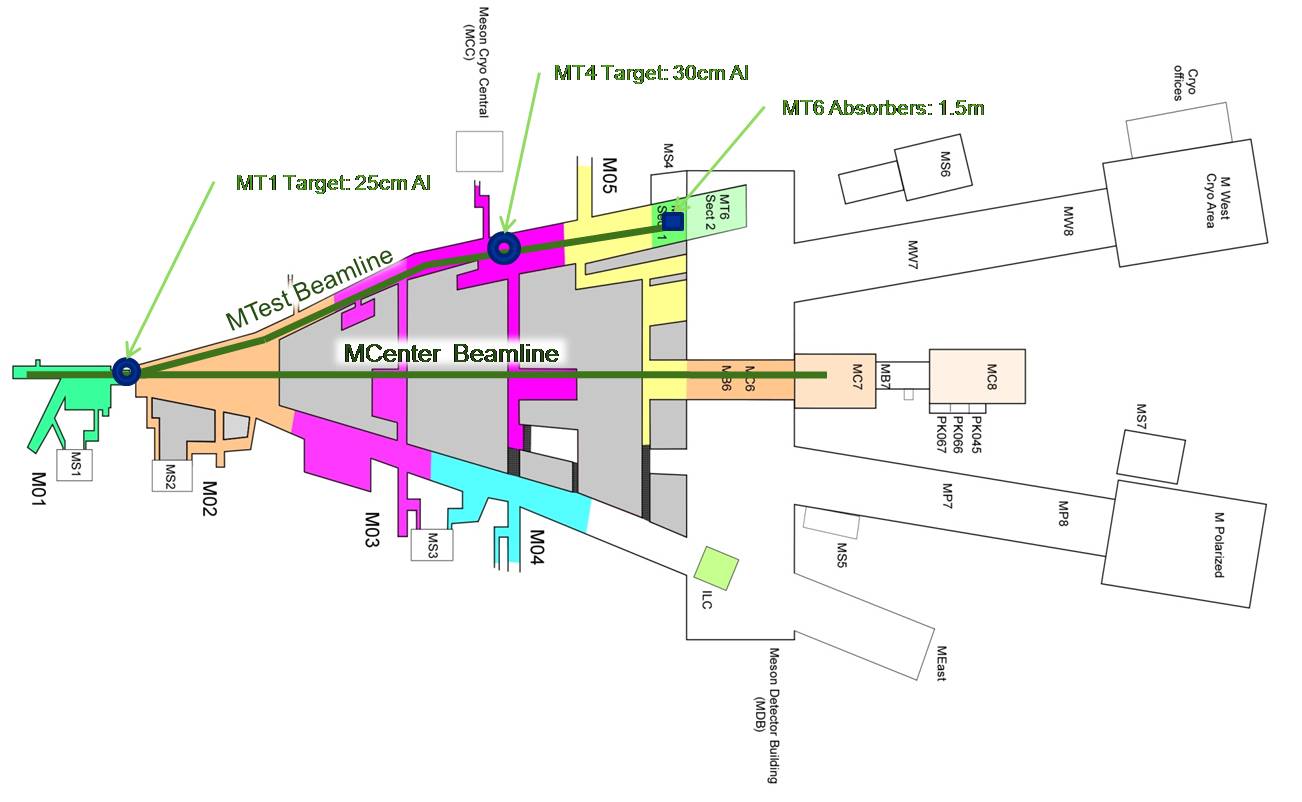 Santa Fe Polarized Drell-Yan Workshop 2010
7
Fixed Target Area – NM Beamline
Presently used for E906/SeaQuest.
5 x 10^12 protons per spill.
Santa Fe Polarized Drell-Yan Workshop 2010
8
Fixed Target Area – MT Beamline
Presently serves the Meson Test Beam Facility.
All rate are 100’s of kHz.
Primary Beam.
120 GeV protons.
Secondary Beam.
Pion Mode: 1- 66 GeV pions or 200 MeV pions.
Santa Fe Polarized Drell-Yan Workshop 2010
9
Fixed Target Area – MC Beamline
Formerly housed the MIPP experiment
May re-commission beamline in within the year.
May be possible to target up to 2x10^12 protons per spill (once per minute) with shielding upgrade.
Can house ~225’ long beamline withing detector building.
Santa Fe Polarized Drell-Yan Workshop 2010
10